Digitale læremidler som indkøbsområdeErik Schou, vicedirektør v. Tietgenskolen, Odense
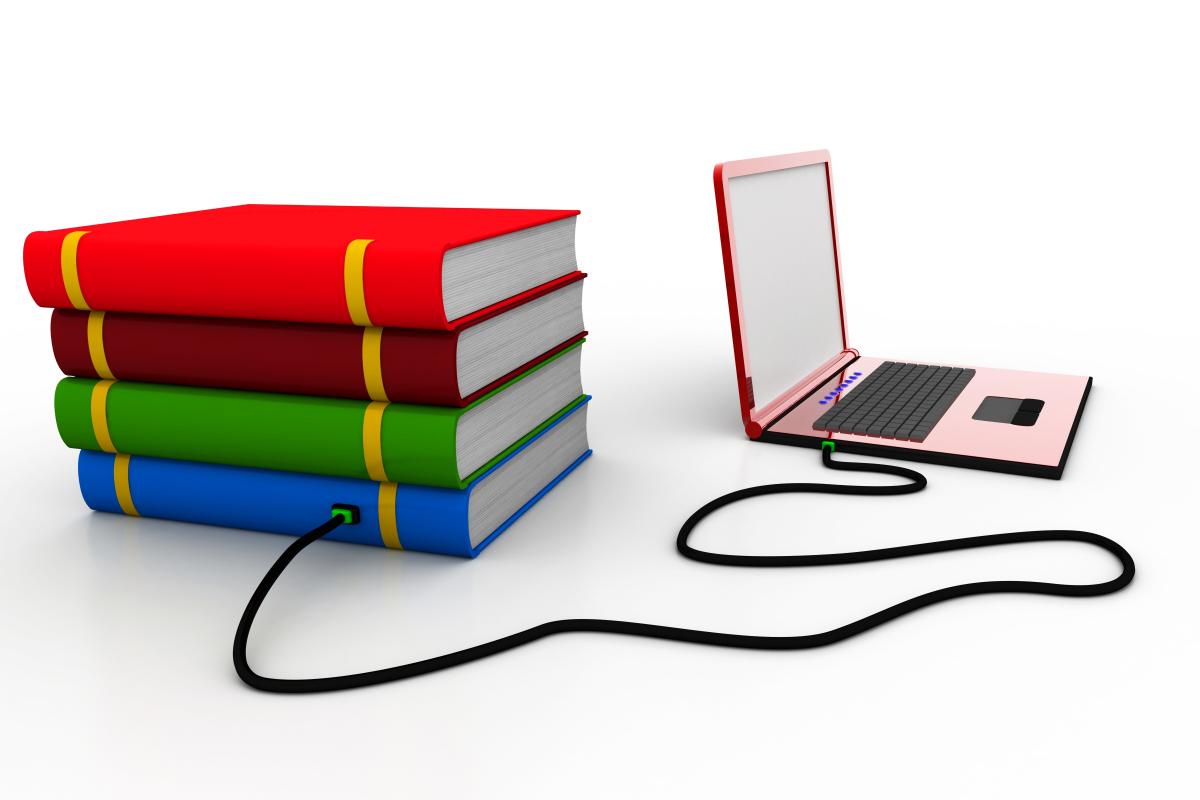 Digitale læremidler som indkøbsområde
Det elektroniske klasseværelse

i-bøger/web-bøger, e-bøger

Prismodeller

Nøgler og licenser

Overvejelserne

Markedet og leverandørerne

Udstyret, netværk og undervisningsorganiseringen
[Speaker Notes: *Flatrate, nøgler og licenser]
Det elektroniske klasseværelse
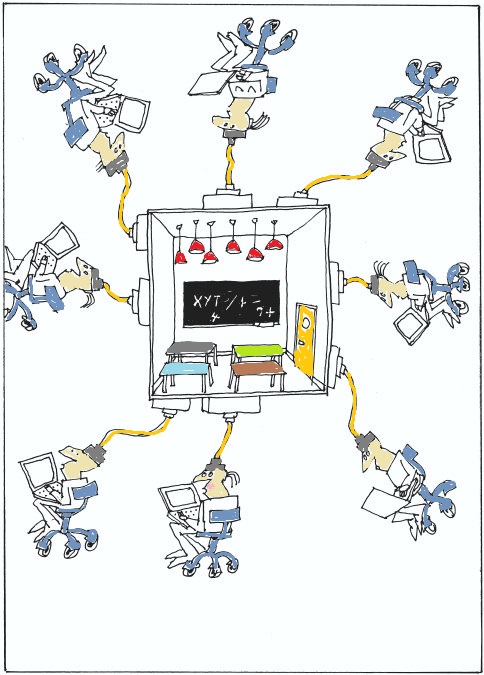 i-bøger og e-bøger
En e-bog er typisk PDF-fil. 

Den kan tilgås uden netadgang. Den kan ikke kopieres, printes eller overføres til andre. 

   Priseksempler på e-bøger:
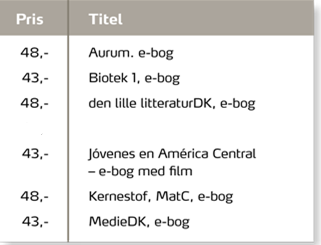 i-bøger og e-bøger
En i-bog (web-bog) er en selvstændig, digital udgivelse. 

Den kombinerer den fysiske bogs lineære struktur med internettets dynamiske muligheder som fx

quizzer og notatfunktion 
video og lyd 
hurtig søgefunktion
Prismodeller
Prismodeller for i-bøger/web-bøger
Flatrate
Der gives adgang til hele forlagets samling af i-bøger.
Licenser pr. bruger (pr. cpr)
Der købes en eller flere enkeltbruger-licenser. 

Priseksempel 1 	 2____
3 mdr. 	30 kr. 	17 kr. 
6 mdr. 	45 kr. 	20 kr. 
1 år      	60 kr. 	22 kr. 
2 år      	75 kr. 	37 kr. 
3 år      	90 kr. 	48 kr. 
(Tidsubegrænset)
Skole-licenser
Samtlige elever (på et fag) på en skole gives adgang til samme i-bogstitel.
Nøgler og licenser
E-nøglen 
En kode, der giver adgang til i-bøger, e-bøger og websites.
E-nøglen følger med den udgivelse, der er købt adgang til. 


Licensen 
De betingelser og priser, der gælder for den udgivelse, som e-nøglen giver adgang til.
Overvejelserne
Fordeling: Digitale og analoge materialer
Hvilke 
læringsstøtte- gevinster er her?
Hvem træffer beslutninger om titel-valg?
Antal titler pr. fag/årgang
Forventes en stigning i brugen af i- og e-bøger?
Antal årselever
Er org. klar? Holdning
Vaner
kompetencer
Teknik
Vedr. valg af i-bøger
Forventes beslutnings-kompetencen uændret?
Antal forlag til dækning af skolens behov
Antal titler, der følger eleverne fra start til slut
Hvilke adgangsmulig-heder fore-trækkes? 
 (fx UNI-login)
Parametre og overvejelser som bør indgå i vurderingen af, hvilken type licens, der er den mest hensigtsmæssig for den enkelte institution
Antal titler der følger eleven fra start til slut
Uændret beslut-
ningskom-petence?
Hvem træffer beslutninger om titler?
Fordeling: Digitale og analoge materialer
Forventes en stigning i brugen af i- 
og e-bøger?
Hvilke adgangsmulig-heder fore- trækkes ?
Antal forlag til dækning af skolens behov
Antal titler pr. fag/årgang
Antal årselever
Flatrate hos et forlag kan være  en fordel …

Når skolens titelbehov  overvejende kan dækkes hos et forlag.

Når skolen overvejende anvender digitale læremidler eller har en forventning om en snarlig stigning i brugen af digitale læremidler fra et forlag.

Når skolen anvender flere end fx 4 titler pr. fag, pr. årgang.

Når skolen vil give frit valg på ‘alle hylder’, men inden for eet forlag.
Skole-licenser (pr. titel/pr. fag/pr.  årgang) hos et forlag kan være en fordel …

Når beslutningskom-petencen for materialevalg er centraliseret.

Når andelen af skolens digitale læremidler udgør   maks. ca. 50 pct. af de samlede læremidler. 

Når skolens titelbehov ikke kan dækkes hos et eller to forlag  alene.

Når skolen anvender 1-3 titler pr. fag, pr. årgang.

Når skolen ønsker mindre adm. med individuelle , digitale nøgler.
Enkeltbruger-licenser (pr. cpr) hos et forlag kan være en fordel …

Når beslutningskompetencen for materialevalg er decentraliseret.

Når andelen af skolens digitale læremidler ikke udgør mere en maks. ca. 50 pct. af de samlede læremidler. 

Når skolens titelbehov ikke kan dækkes hos et eller to forlag  alene.

Når skolen anvender 1-3 titler pr. fag, pr. årgang
Markedet og leverandørerne
Eksempler på platforme for køb, deling og udlån:

Mateialeplatformen (Katalog over læringsressourcer)

Undervisningsbanken (Praxis, Erhvervsskolernes Forlag)

Gymportalen (syv forlag*)

Lån via CFU (Center for Undervisningsmidler)
Markedet og leverandørerne
Udvalg af leverandører af digitale læremidler til de selvejende institutioner:
Columbus (samfundsfag)
Frydenlund*(bl.a. samfundsfag)
Go Forlag (naturfag)
Gyldendal
Haase & Søn*
Lindhardt og Ringhof* (8 forlag, bla.. dansk for voksne og fremmedsprog)
LMFK-forlaget*(fysik, mat, kemi)
Nucleus*(biologi, biotek)
Praxis* (Erhvervsskolernes  forlag)
Systime*
Trojka (merkantilt)
TUR-forlag (transportfag)
Uhrskov (CAD)

		* Gymportalen
Kom tættere på det digitale læremiddel
Spørgsmål du bør stille for en teknisk afklaring, inden du køber ind:

Kan det afvikles på pc/bærbar (Windows, Linux, OS X)?
Kan det afvikles på tablets og smartphones (IOS, Androide, Windows)?
Hvilke gængse web-browsere kan læremidlet afvikles i (Explorer, Chrome, Safari, Firefox)?
Stiller det digitale læremiddel særlige krav til udstyret og netværket?
Hvordan organiseres undervisningen (for smidig, teknisk afvikling)